Figure 5. Immunohistochemical localization of cyclins, Cdks, and Cdkis in the somatosensory cortex of adult mouse brain ...
Cereb Cortex, Volume 17, Issue 8, August 2007, Pages 1821–1829, https://doi.org/10.1093/cercor/bhl091
The content of this slide may be subject to copyright: please see the slide notes for details.
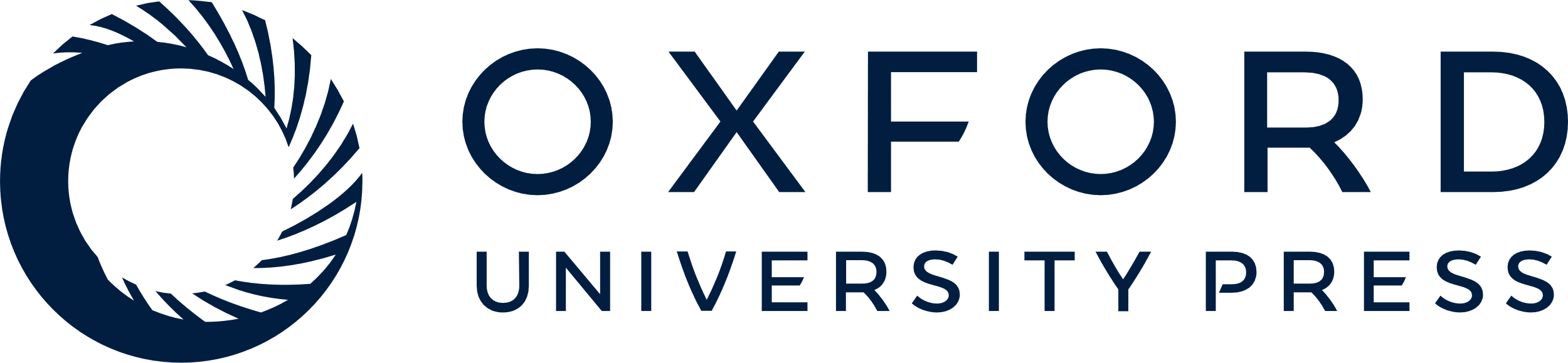 [Speaker Notes: Figure 5. Immunohistochemical localization of cyclins, Cdks, and Cdkis in the somatosensory cortex of adult mouse brain at 2 different magnifications thereby zooming in on layer V neurons. Bar at bottom of third column (also refers to first column): 200 μm. Bar at bottom of fourth column (also refers to second column): 25 μm.


Unless provided in the caption above, the following copyright applies to the content of this slide: © The Author 2006. Published by Oxford University Press. All rights reserved. For permissions, please e-mail: journals.permissions@oxfordjournals.org]